August 9, 2023
The limitations of the 2 test
LO: To identify when the c2 test is unreliable and how to correct it.
Limitations of the 2test
There are two situations in which the 2 test may be unreliable
The 2 test may be unreliable if any of the expected frequency values are less than 5.
This can be resolved by combining data.
Consider the following research
Razan noticed there seemed to be a connection between the kinds of movies high school students enjoy and the types of extra-curricular activities they participate.
Using GDC to calculate the 2
Extra-Curricular activity
For this contingency table:
Sports
Community Service
Visual arts
Performing arts
2 = 10.724
Comedy
23
18
20
4
Movie
Romance
14
9
18
5
p = 0.0973
Action
12
21
9
2
df = 6
Limitations of the 2test
Razan noticed there seemed to be a connection between the kinds of movies high school students enjoy and the types of extra-curricular activities they participate.
Extra-Curricular activity
For this contingency table:
Community Service
Sports
Performing arts
Visual arts
2 = 10.724
18
4
Movie
Comedy
23
20
p = 0.0973 = 9.73%
9
5
14
18
Romance
df = 6
21
12
9
2
Action
Since 9.73% > 5% significance level, we would not reject H0, and conclude that an Extra-curricular activity a student participate in is independent on movie genre.
Extra-Curricular activity
Community Service
Sports
Performing arts
Visual arts
4.6129
Movie
Comedy
20.548
19.709
20.129
14.541
13.948
14.245
Romance
3.2645
13.909
13.341
Action
3.1225
13.625
On inspecting the expected frequency table,
there are three expected frequencies which are less than 5. This indicates that our conclusion may not be reliable.
Limitations of the 2test
Razan noticed there seemed to be a connection between the kinds of movies high school students enjoy and the types of extra-curricular activities they participate.
We can improve the reliability of this test by combining rows or columns so there are no cells with expected frequency less than 5
For this contingency table:
Extra-Curricular activity
2 = 10.486
Community Service
Sports
Visual/performing arts
p = 0.0330 = 3.30%
Movie
Comedy
23
24
18
14
9
df = 4
Romance
23
21
12
Action
11
Since 3.3% < 5% significance level, we would reject H0, and conclude that an Extra-curricular activity a student participate in is dependent on movie genre.
The expected frequency table is now:
Extra-Curricular activity
Community Service
Sports
Visual/performing arts
Movie
Comedy
20.548
24.322
20.129
14.541
Romance
17.212
14.245
This is different from our original conclusion.
13.909
Action
13.625
16.464
Limitations of the 2test
There are two situations in which the 2 test may be unreliable
2. The degrees of freedom is 1.
This can be resolved using Yates’ continuity correction.
The 2 test may also be unreliable if the number of degrees of freedom is 1. This occurs when we have a 2 x 2 contingency table
To improve the reliability of the 2 test for 2 x 2 contingency tables, we can apply Yates’ continuity correction. The modified formula is:
2
Limitations of the 2test
There are two situations in which the 2 test may be unreliable
2. The degrees of freedom is 1.
This can be resolved using Yates’ continuity correction.
The 2 test may also be unreliable if the number of degrees of freedom is 1. This occurs when we have a 2 x 2 contingency table
The teacher hypothesized that passing or failing a test is independent of the gender. He collected the frequencies shown in the contingency table
Example 1
Because it is a 2 x 2 contingency table, we will be using Yates’ continuity correction
Limitations of the 2test
There are two situations in which the 2 test may be unreliable
2. The degrees of freedom is 1.
This can be resolved using Yates’ continuity correction.
The 2 test may also be unreliable if the number of degrees of freedom is 1. This occurs when we have a 2 x 2 contingency table
The teacher hypothesized that passing or failing a test is independent of the gender. He collected the frequencies shown in the contingency table
Example 1
Find the expected values
Limitations of the 2test
There are two situations in which the 2 test may be unreliable
2. The degrees of freedom is 1.
This can be resolved using Yates’ continuity correction.
The teacher hypothesized that passing or failing a test is independent of the gender. He collected the frequencies shown in the contingency table
Example 1
Find 2calc using Yates’ continuity correction
10.621
Limitations of the 2test
There are two situations in which the 2 test may be unreliable
2. The degrees of freedom is 1.
This can be resolved using Yates’ continuity correction.
The 2 test may also be unreliable if the number of degrees of freedom is 1. This occurs when we have a 2 x 2 contingency table
The teacher hypothesized that passing or failing a test is independent of the gender. He collected the frequencies shown in the contingency table
Example 1
c2calc = 10.621
Critical value is 6.63
At 1% level
c2calc > 6.63
We reject the null hypothesis and conclude that, at 1% significance level, the gender and results in the maths test are dependent
Thank you for using resources from
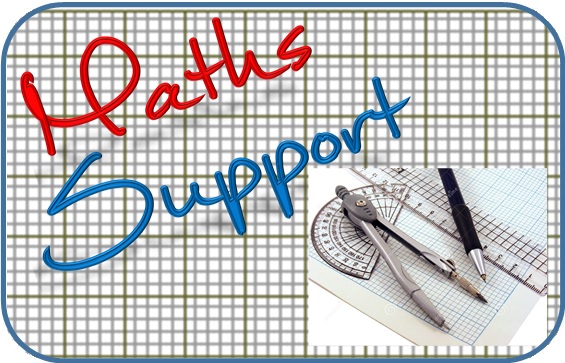 For more resources visit our website
https://www.mathssupport.org
If you have a special request, drop us an email
info@mathssupport.org